Supporting the Users via the User Office
October 2024
The Research Coordination Office
User Office – Academic & Industrial
User Office Software Collaboration
Policies and Guidelines for ESS Access
Scientific Events
Postgraduate Education Programme
Promote ESS Scientific Activities
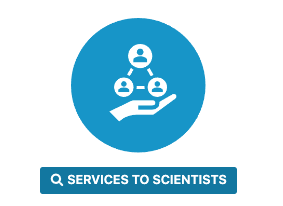 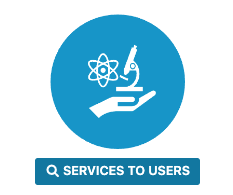 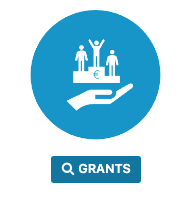 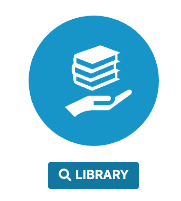 Proposal Consultancy
Programme & Grant Management
Stakeholder Relations
Access Scientific Content
Request Resources
View KPI’s
The User Journey
Users notify ESS of team
User training
Experiment safety review
Travel and accommodation
Ship samples
Physical Access
Dosimetry
Feedback
Experiment report
Data curation
Expenses review
Publications
KPIs
Submit proposals
Technical review
Excellence review
Result notification
Registration
Proposal
Scheduling
Planning
Performing & Analysing
Wrap-up & Harvesting
Register
Personal Data
Digital Access
Experiments
Sample environments
Local contacts
User lab facilities
Experiment notification
Data directories in place
Automatic data processing
Manual data processing
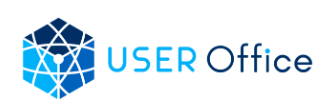 User Office Software
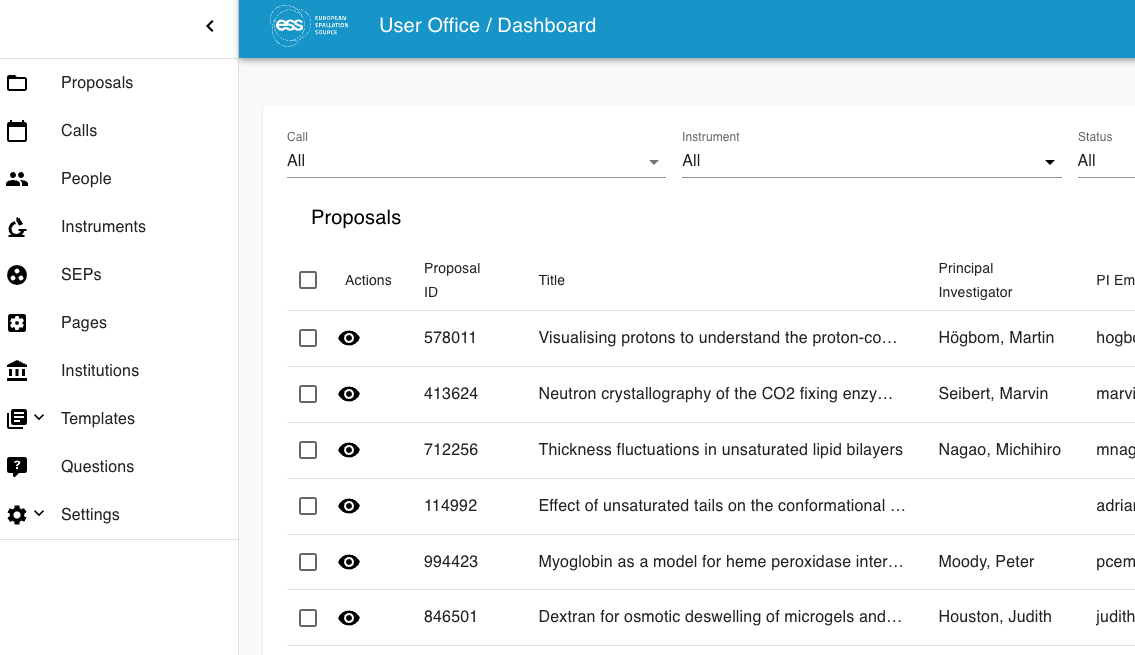 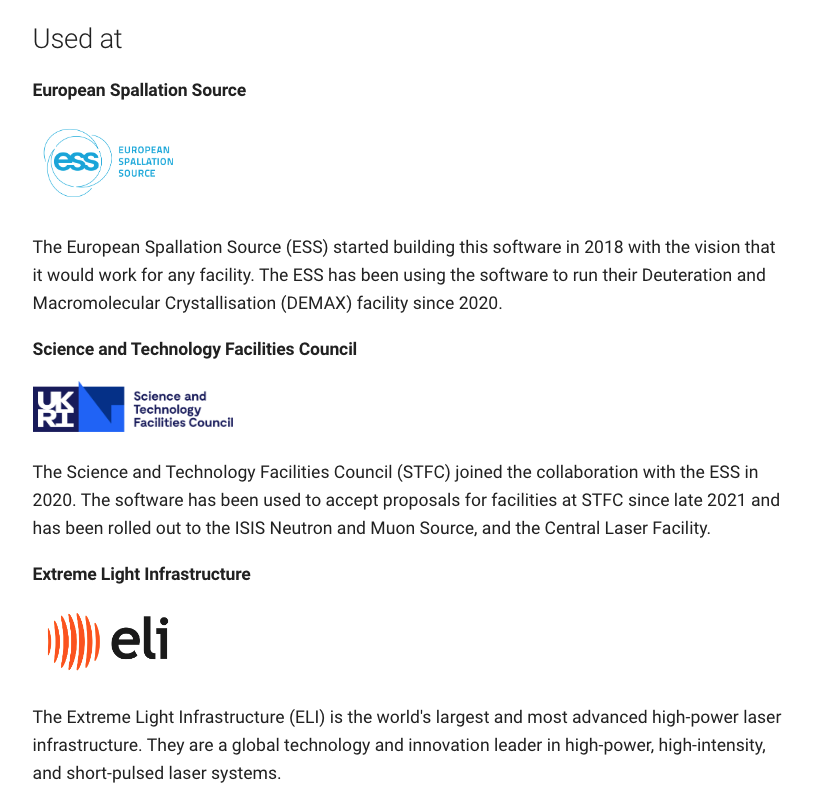 User Focused
Integrated
Dynamic
Virtually nothing is hard coded. Templating tools are simple to use by non-software developers giving flexibility to changes.
Providing an access point to all elements of the user journey from registration to data curation.
Providing a clean, simple to navigate and use system for participants in user access.
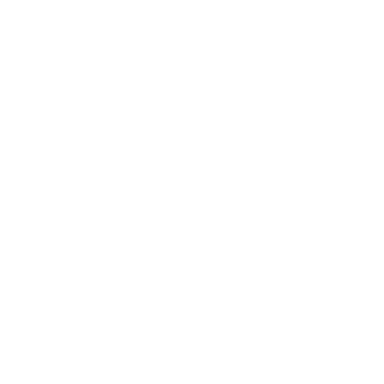 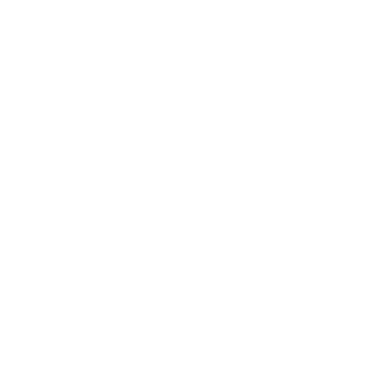 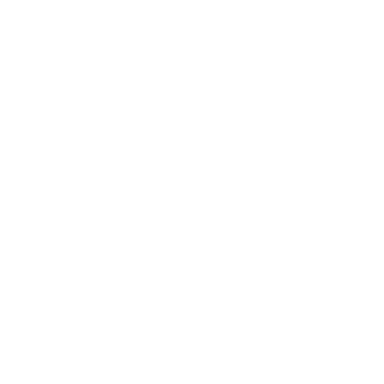 Proposal Management
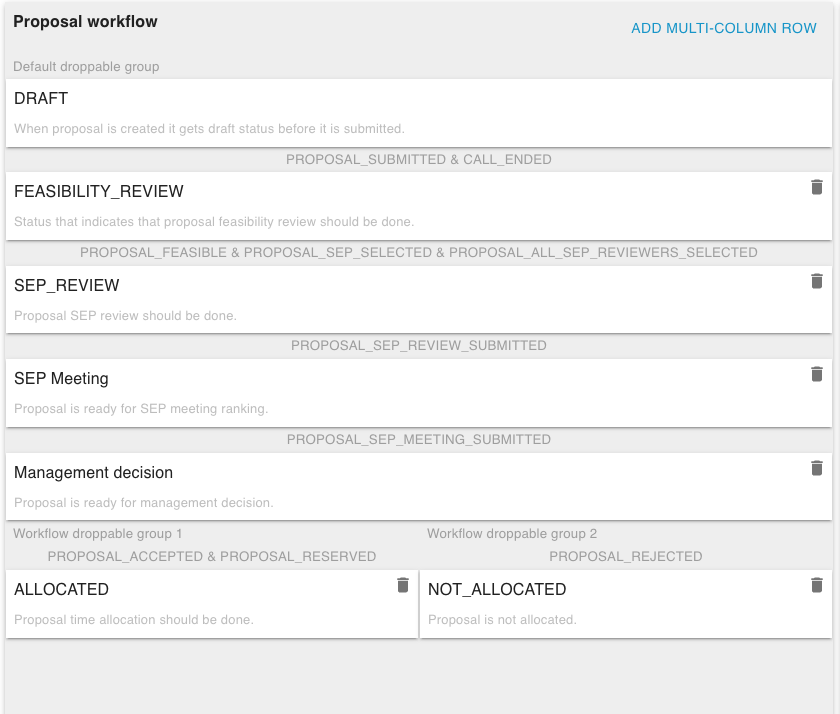 Fully editable proposal questions template and proposal workflows give enormous flexibility
FAP_REVIEW
Peer reviews collected digitally in software
Reviewers meet on site or digitally to rank proposals
FAP_MEETING
ESS management makes the final selection of proposals
Workflows can branch to allow for multiple outcomes from the review
Scheduling
Instruments
The data policy states that: 

Basic proposal information (proposal title, abstract and sample composition) will become publically accessible once the experiment is scheduled.
Sample Environments
Local Contacts
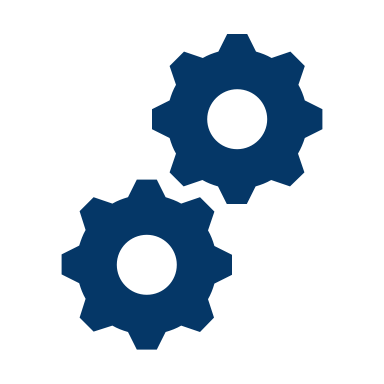 SIMS and RCO team testing
Instrument Scientists demo
Development on-going
Other Resources
Experiment Planning
User Logistics
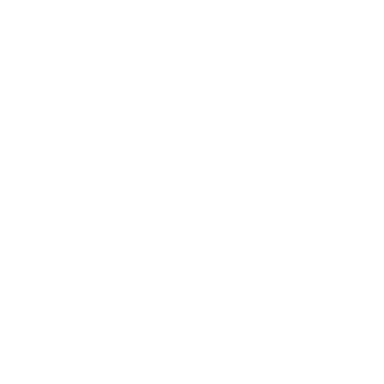 Experiment Safety Review
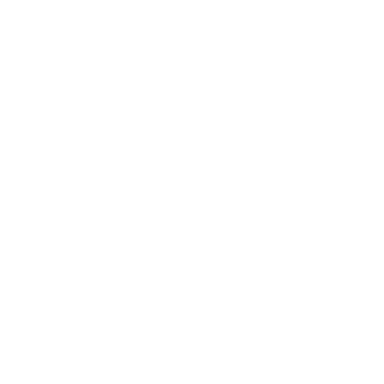 User Training
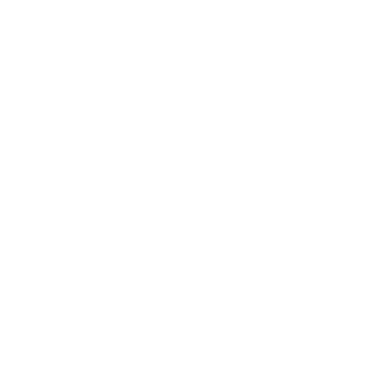 Shipping 
Samples
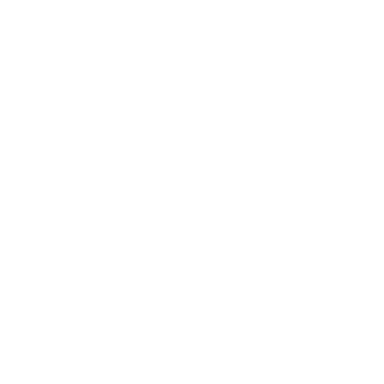 Sample 
Tracking
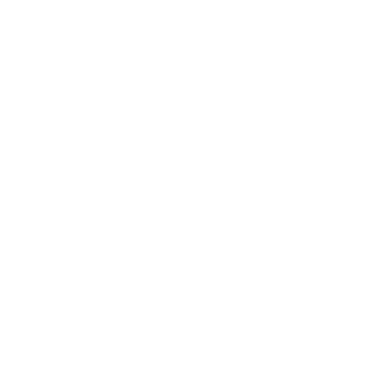 Wrap up and Data Harvesting
Feedback Survey
Experiment Report
Publication DOIs
Data DOIs
Owning the Journey
Director General
Helmut Schober
Occupational Health Safety & Environment
Quality and Compliance Division
Mattias Skafar
Environment, Safety, Health & Security Division
Ola Dahlborg
Radiation Protection
Safety Training
Administration Directorate
Anders Ihr
Operations and Machine Directorate
Kevin Jones
Science Directorate
Giovanna Fragneto
Project Directorate
Andrew Kimber
IT Operations & Support
Instrument Divisions
Communications Group
Scientific Support Division
Service Support
Finance & Business Control Division
Data Management & Software Centre
Accelerator Division
Supply, Procurement & Logistics Division
Research Coordination Office
Finish presentation